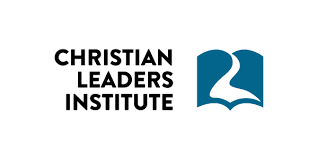 ACCT 2020 – Fundamentals of Accounting 1
Unit 1Accounting Oversight
Accounting Oversight
In 2002 The Sarbanes-Oxley Act was passed. The Act was passed as one result of the large losses to the employees and investors from accounting fraud situations involving companies such as Enron and WorldCom. The Act created the Public Company Accounting Oversight Board. The Board consists of five members appointed and overseen by the Securities and Exchange Commission.
Accounting Oversight
The Board oversees and investigates the audits and auditors of public companies and can sanction both firms and individuals for violations of laws, regulations, and rules. The Chief Executive Officer and Chief Financial Officer of a public company must now certify the company's financial statements. Corporate audit committees, rather than the corporate management, are now responsible for hiring, compensating, and overseeing the external auditors.
Accounting Oversight
Tax services CPAs often provide expert advice on tax planning and preparing federal, state, and local tax returns. The objective in preparing tax returns is to use legal means to minimize the taxes paid. Almost every major business decision has a tax impact. Tax planning helps clients know the tax effects of each financial decision.
Accounting Oversight
Management advisory (or consulting) services Before Sarbanes-Oxley management advisory services were the fastest growing service area for most large and many smaller CPA firms. frequently identifies projects for which it decides to retain the services of a CPA. However, the Sarbanes-Oxley Act specifically prohibits providing certain types of consulting services to a publicly held company by its external auditor.
Accounting Oversight
These services include bookkeeping, information systems design and implementation, appraisals or valuation services, actuarial services, internal audits, management and human resources services, broker/dealer and investment services, and legal or expert services related to audit services. Accounting firms can perform many of these services for publicly held companies they do not audit. Other services not specifically banned are allowed if pre-approved by the company's audit committee.
Accounting Oversight
In contrast to public accountants, who provide accounting services for many clients, management accountants provide accounting services for a single business. In a company with several management accountants, the person in charge of the accounting activity is often the controller or chief financial officer.
Accounting Oversight
Management accountants may or may not be CPAs. If management accountants pass an examination prepared and graded by the Institute of Certified Management Accountants (ICMA) and meet certain other requirements, they become Certified Management Accountants (CMAs). The ICMA is an affiliate of the Institute of Management Accountants, an organization primarily consisting of management accountants employed in private industry.
Accounting Oversight
For this reason, companies hire CPA firms to conduct examinations (independent audits) of their accounting and related records. Independent auditors of the CPA firm check some of the company's records by contacting external sources. For example, the accountant may contact a bank to verify the cash balances of the client.
Accounting Oversight
Not-for-profit organizations, such as churches, charities, fraternities, and universities, need accountants to record and account for funds received and disbursed. Even though these agencies do not have a profit motive, they should operate efficiently and use resources effectively. Approximately 10,000 accountants are employed in higher education. The activities of these academic accountants include teaching accounting courses, conducting scholarly and applied research and publishing the results, and performing service for the institution and the community.